HTCondor at BNL SDCC
Kevin Casella    Tom Smith	Christopher Hollowell
kac@bnl.gov      tsmith@bnl.gov	hollowec@bnl.gov
13 July 2023 – Throughput Computing 2023
SDCC: The Scientific Data and Computing Center
Located at Brookhaven National Laboratory (BNL) on Long Island, New York
SDCC initially formed at BNL in the mid-1990s as the RHIC Computing Facility
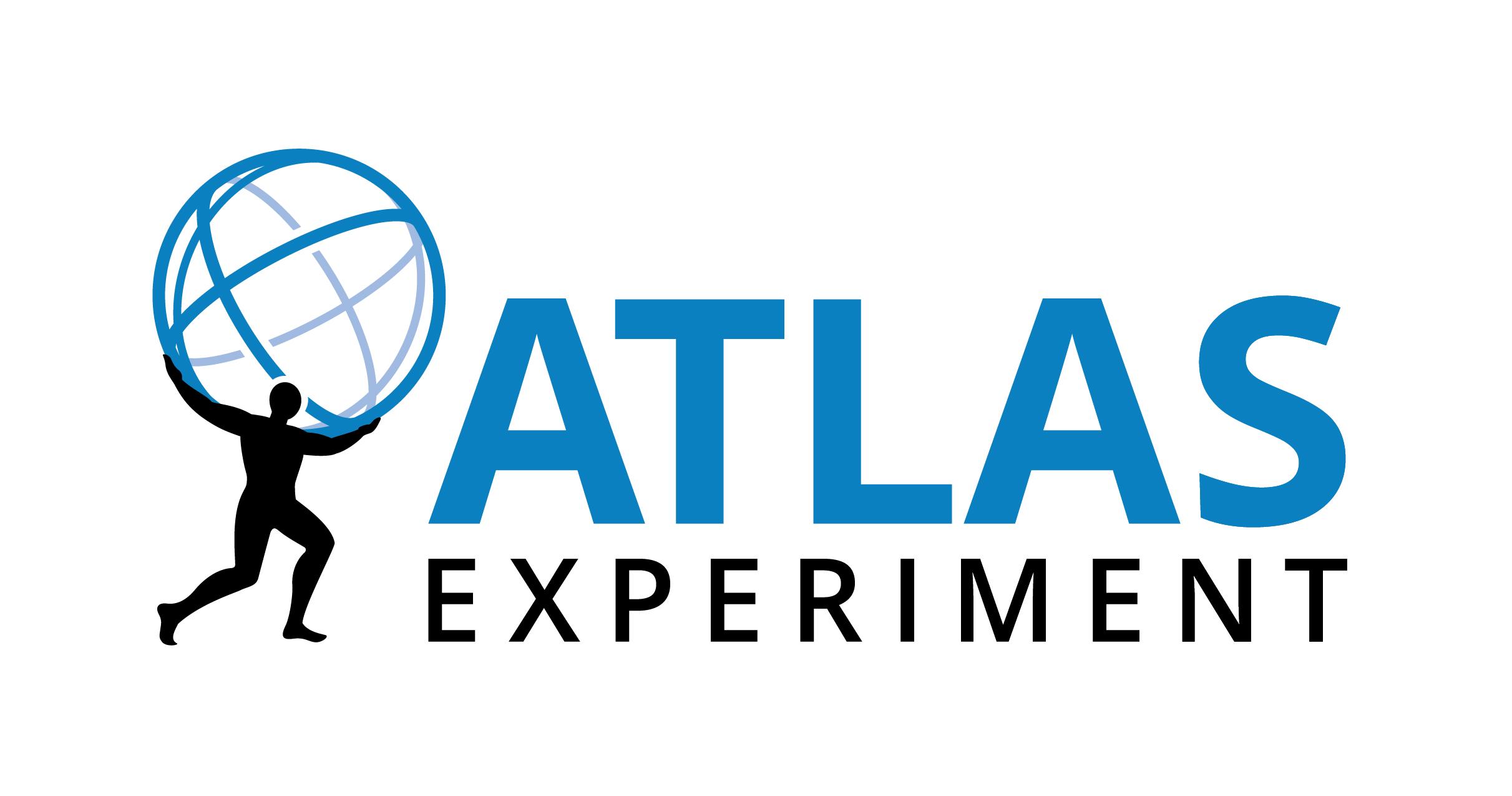 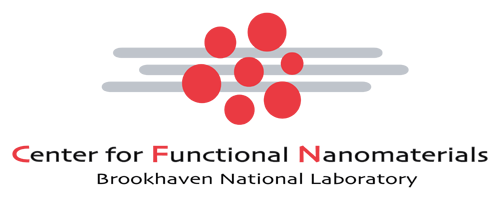 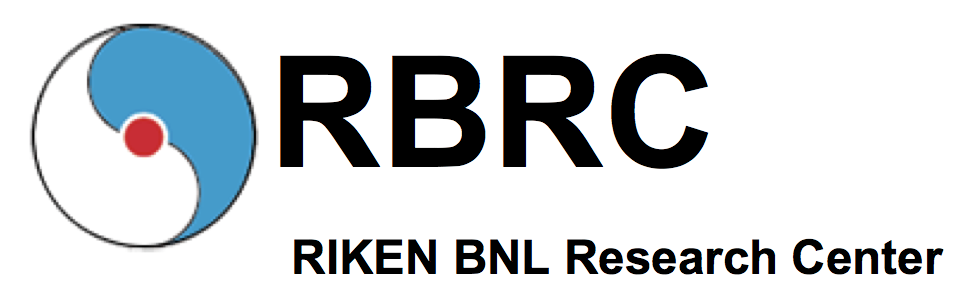 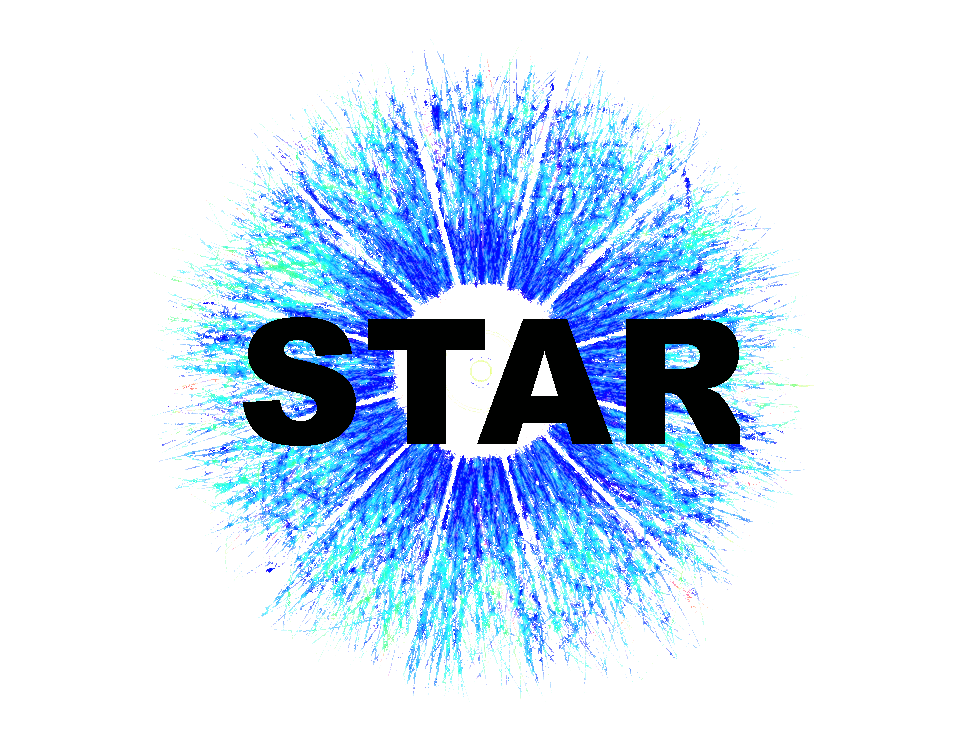 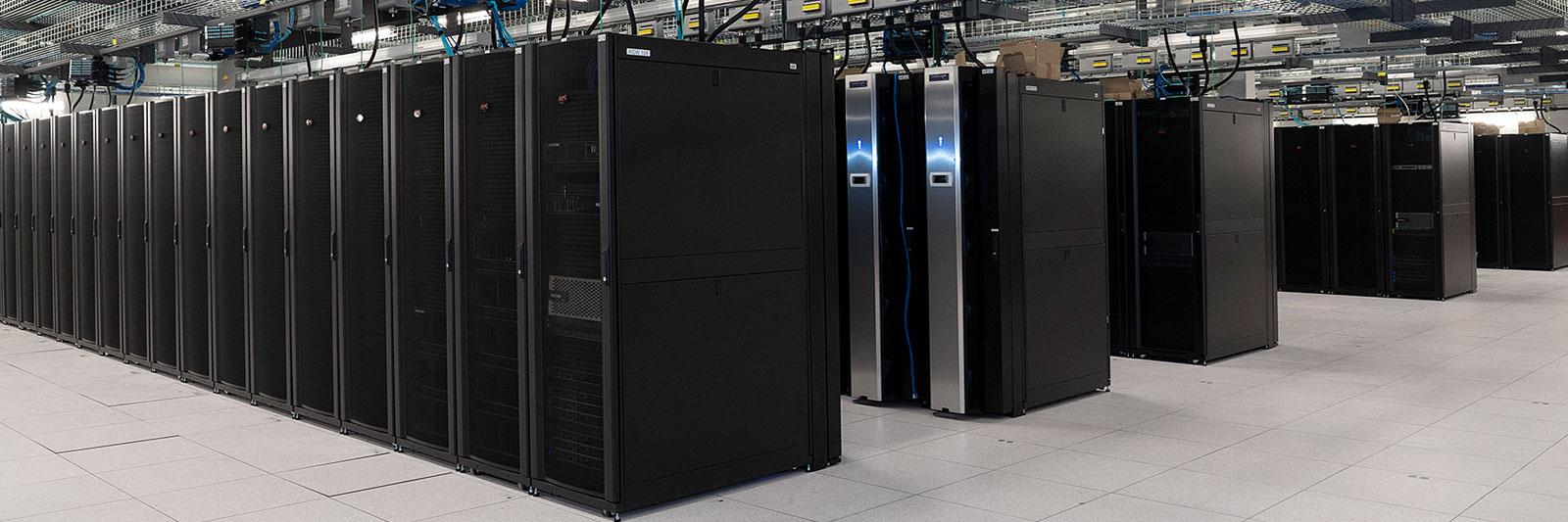 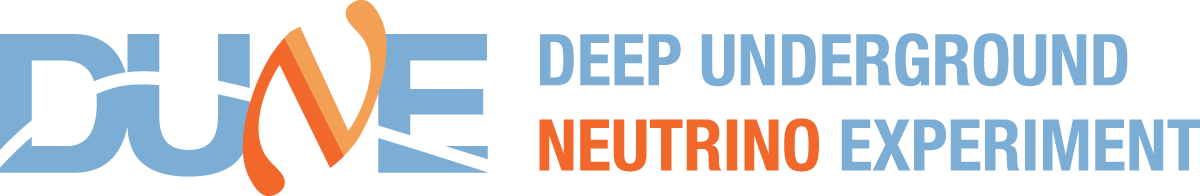 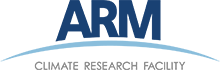 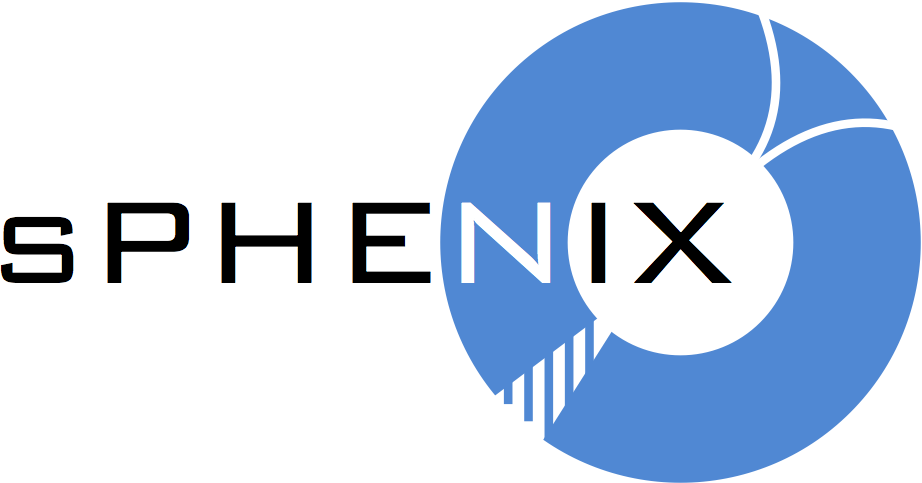 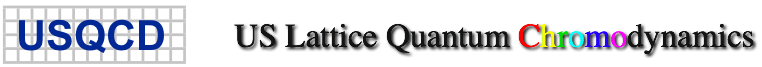 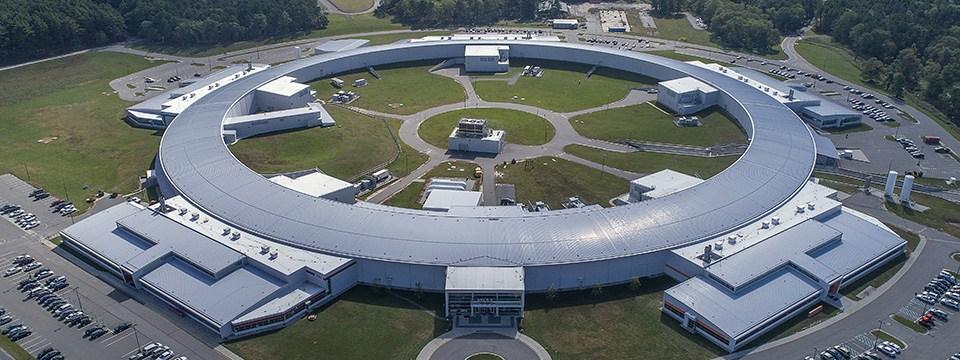 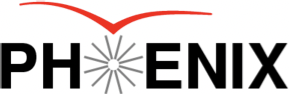 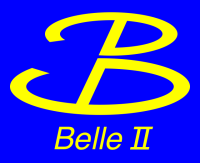 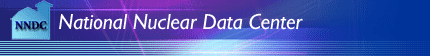 Shared multi-program facility serving ~2,000 users from more than 20 projects
2
Scientific Data and Computing Center Overview
Tier-0 computing center for the RHIC experiments
US Tier-1 Computing facility for the ATLAS experiment at the LHC，also one of the ATLAS shared analysis (Tier-3) facilities in the US
Computing facility for NSLS-II
US Data center for Belle II experiment
Providing computing and storage for proto-DUNE/DUNE along w/ FNAL serving data to  all DUNE OSG sites
Also providing computing resources for various smaller / R&D experiments in NP and HEP
Serving more than 2,000 users from > 20 projects
Developing and providing  administrative/collaborative tools:
Invenio, Jupyter, BNL Box, Discourse, Gitea, Mattermost, etc.
sPHENIX - commissioning run has started
BNL was selected as the site for the upcoming major new facilityElectron-Ion Collider (EIC/eRHIC)
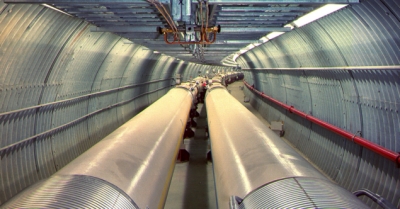 3
High Throughput Computing @ SDCC
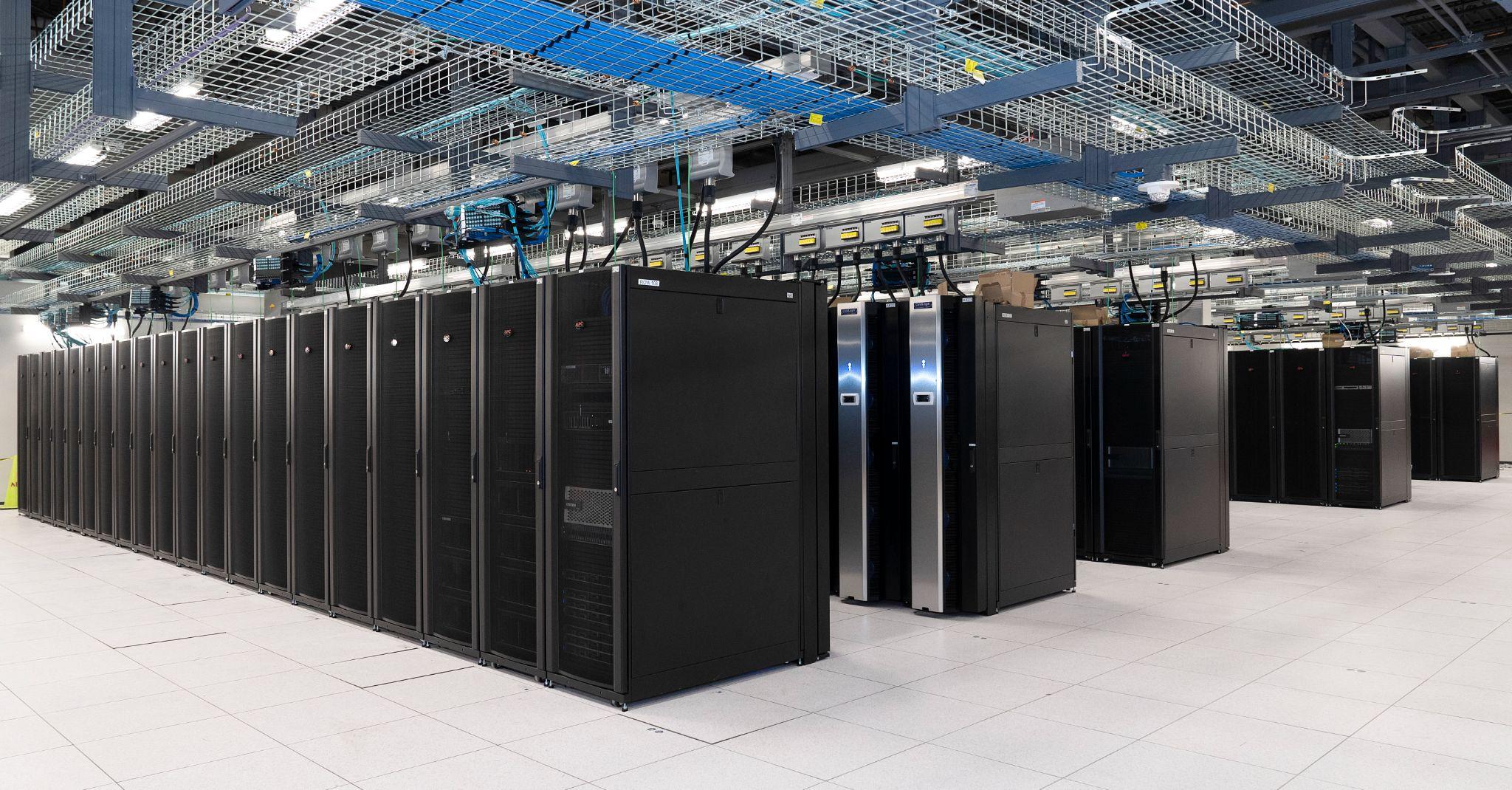 Providing our users with ~1,700 HTC nodes:
~121,000 logical cores
Managed by HTCondor
	 
All nodes running running Scientific Linux (SL) 7
Preparations for an OS upgrade to Alma Linux 9 in progress

HTCondor 9.0.X -> 10.0.X upgrade in progress
Shared Pool
~1,200 HTC nodes:
~86,000 logical cores

Large portion of this pool is new Supermicro nodes
ATLAS Pool
~500 HTC nodes:
~35,000 logical cores

ATLAS tier 1 worker nodes upgraded to Condor 10.0.3
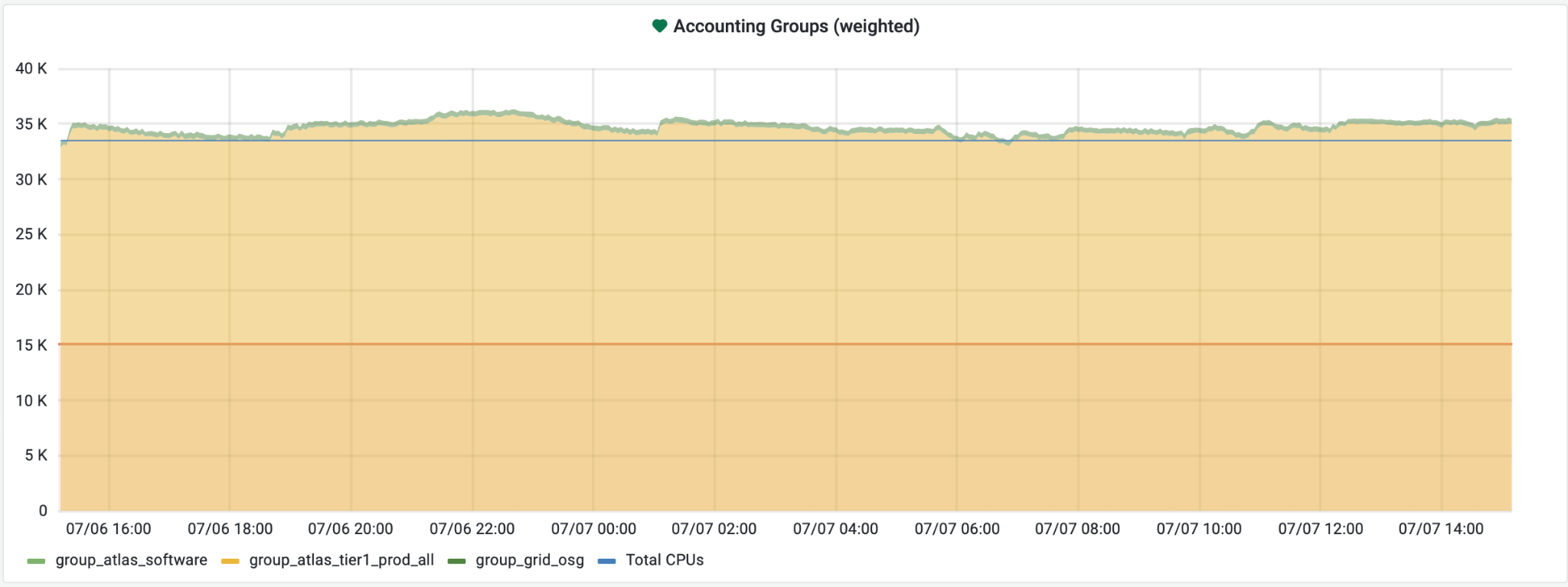 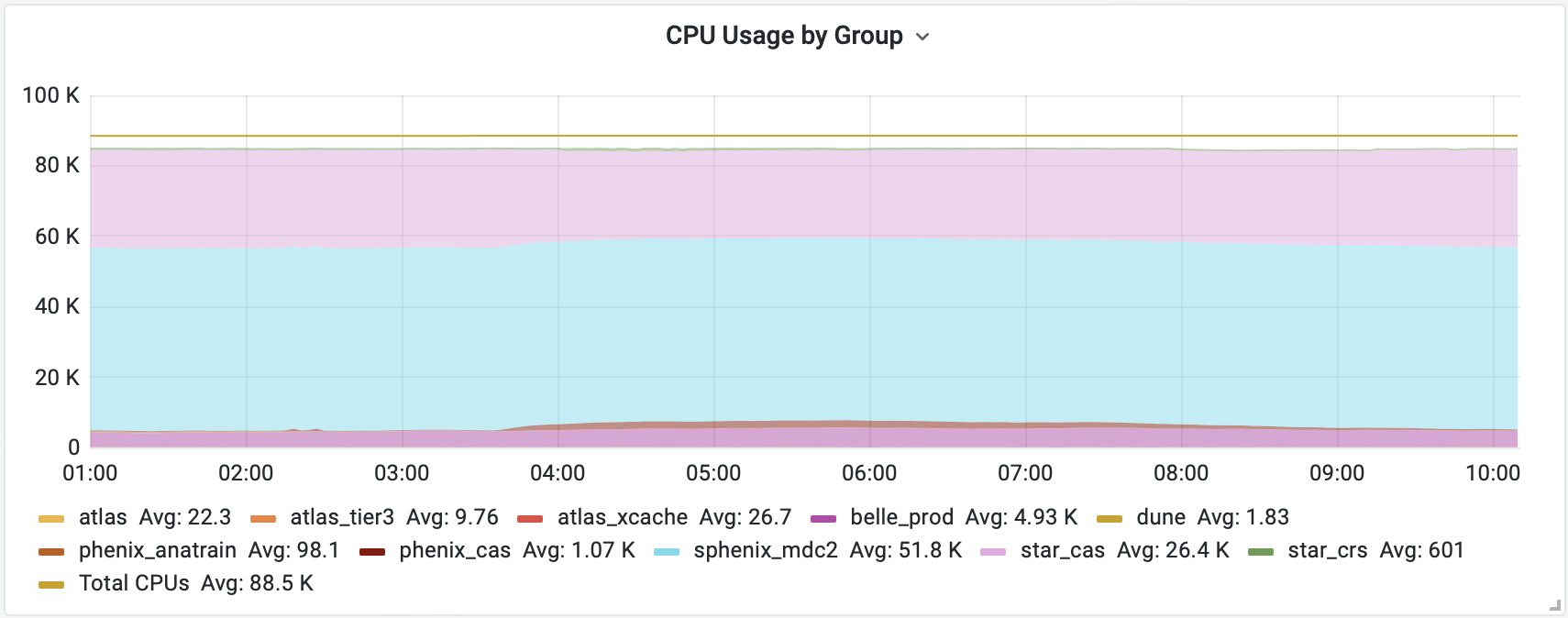 4
Note: not all of ATLAS pool shown
Computing Expansion (2023)
Largest computing expansion to date

Purchased 648 Supermicro SYS-610C-TR nodes for ATLAS and the RHIC experiments (~62k logical cores total)
Housed in 20 racks
System specs:
Dual Intel Ice Lake Xeon Gold 6336Y 24-core processors
12x32 GB 3200 MHz ECC DDR4 RAM (384 GB total)
4x2 TB SSD drives
1U form factor
10 Gbps NIC

Will be receiving some Supermicro ARM test nodes Aug/Sep
With Ampere Altra CPUs
 
All nodes running Scientific Linux (SL) 7
Condor 10.0.X installed
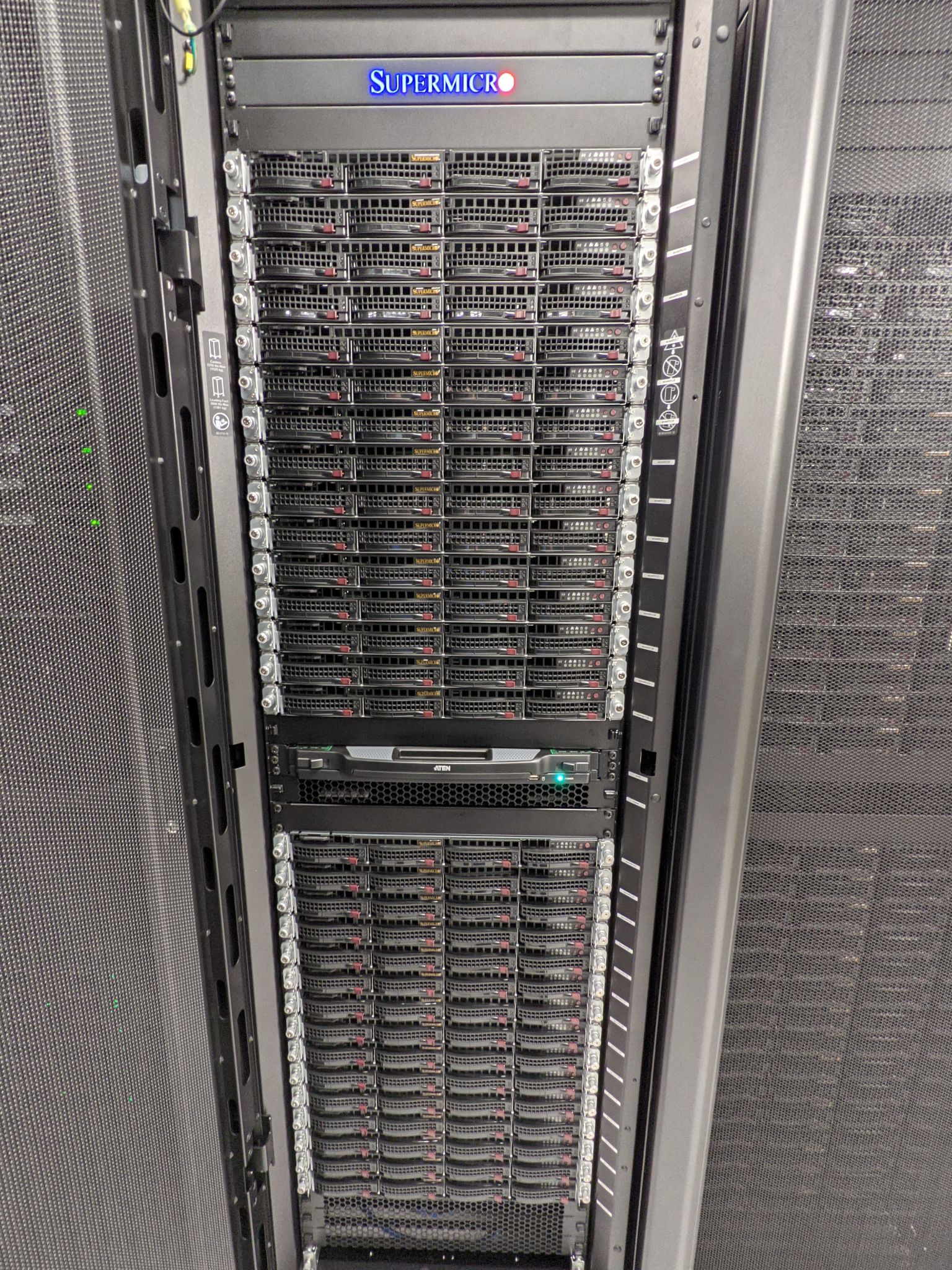 5
Supermicro SYS-6019U-TR4 Servers
Condor/ Condor CE Upgrade
Upgrade from Condor 9.0.x to 10.0.X and Condor CE from 5.1.5-1 to 6.X

To minimize downtime, we upgrade in systems in batches of several racks at a time

Worker/execute nodes upgraded first, then CEs and submit nodes, and collector/negotiator will be upgraded last 

Cross-version compatibility was tested to ensure this would not impact production












Done: ATLAS Tier1 worker nodes, new Supermicro shared pool worker nodes, next generation CE test system

In Progress: ATLAS/grid CEs upgrade, shared pool worker nodes

To do: Shared pool CEs, all pool collector/negotiators, all interactive submit nodes
6
Monitoring Redesign for Scalability
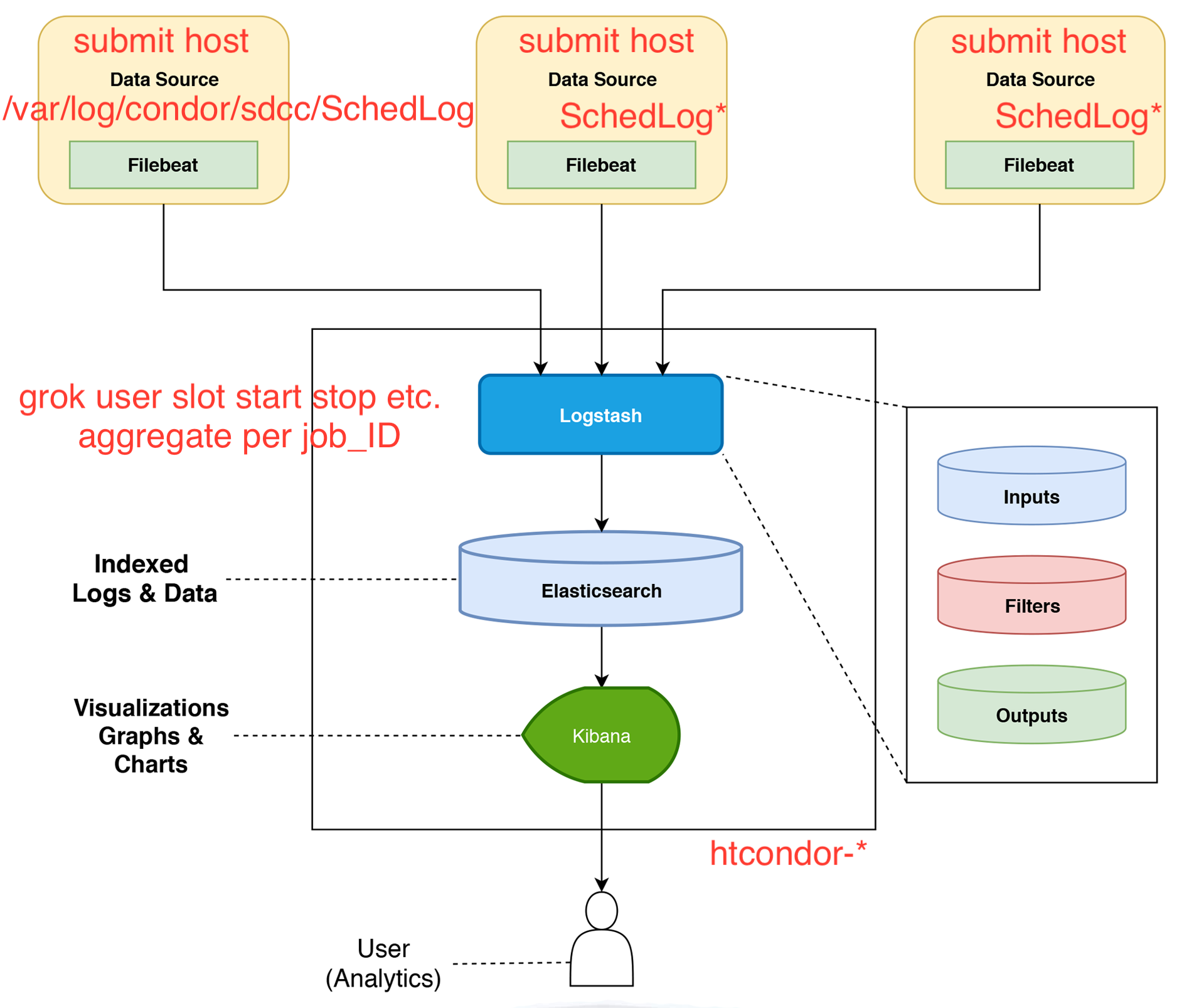 7
Monitoring Redesign for scalability
Filebeat service runs on CEs and Submit nodes (~100 hosts)
  A Logstash instance runs on one server
  Input source is the log file /var/log/condor/sdcc/SchedLog
  Output sent to 3 servers running Elasticsearch service

Filebeat service previously ran on workernodes (2,000+ hosts)
 This required multi-Logstash and the Lumberjack plugin
 Lumberjack transported events between Logstash instances
8
Grok Filter Plugin
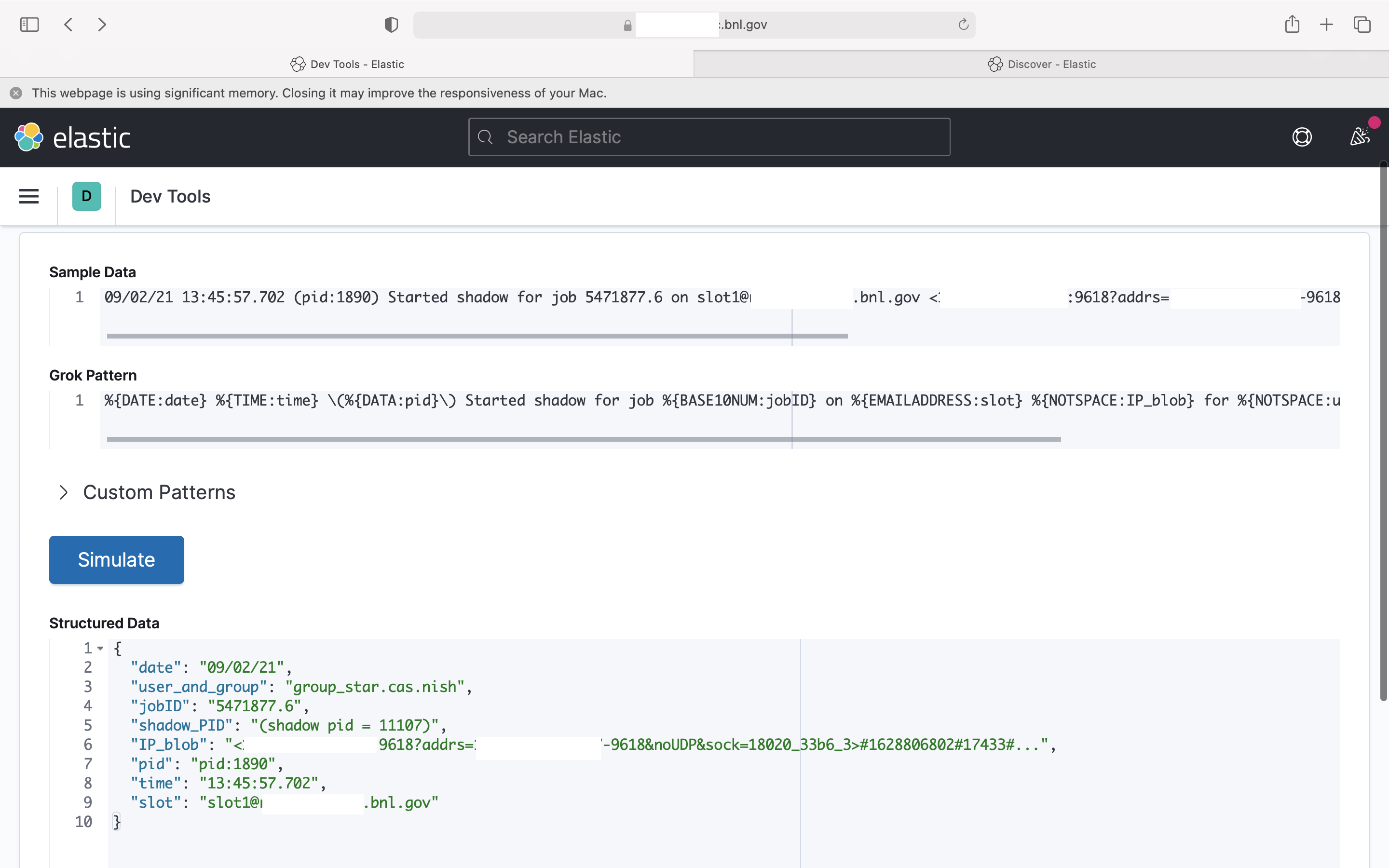 9
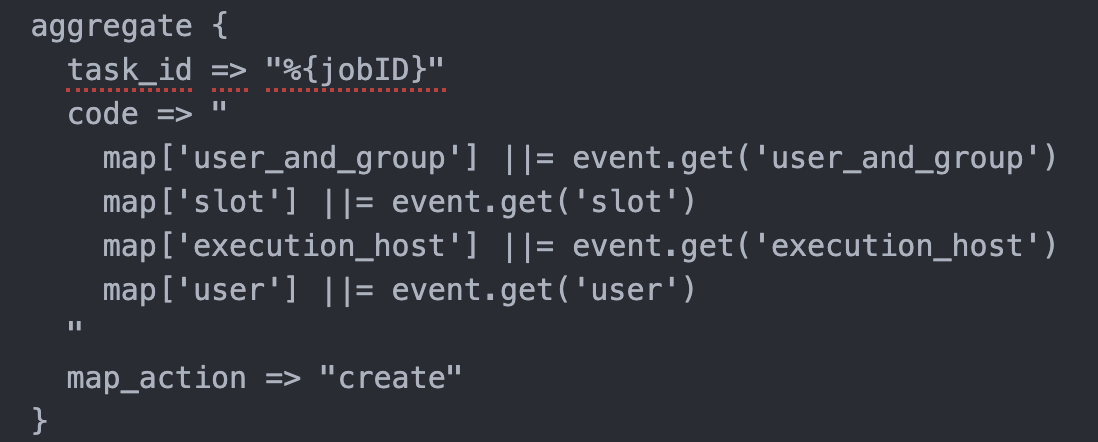 START of a job
Create a map
Map event data
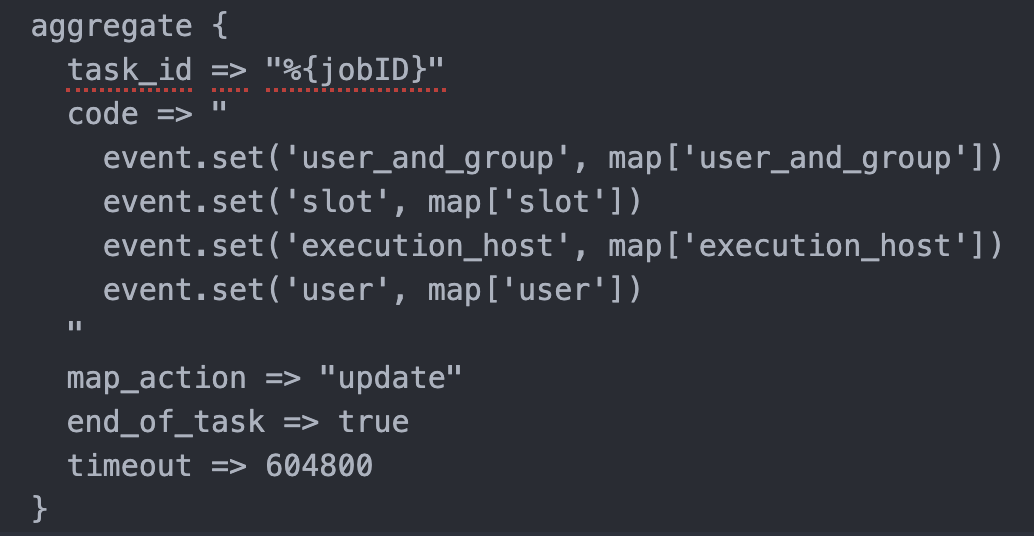 END of a job
Set event fields
From the map
Delete the map
10
10
Kibana Discover
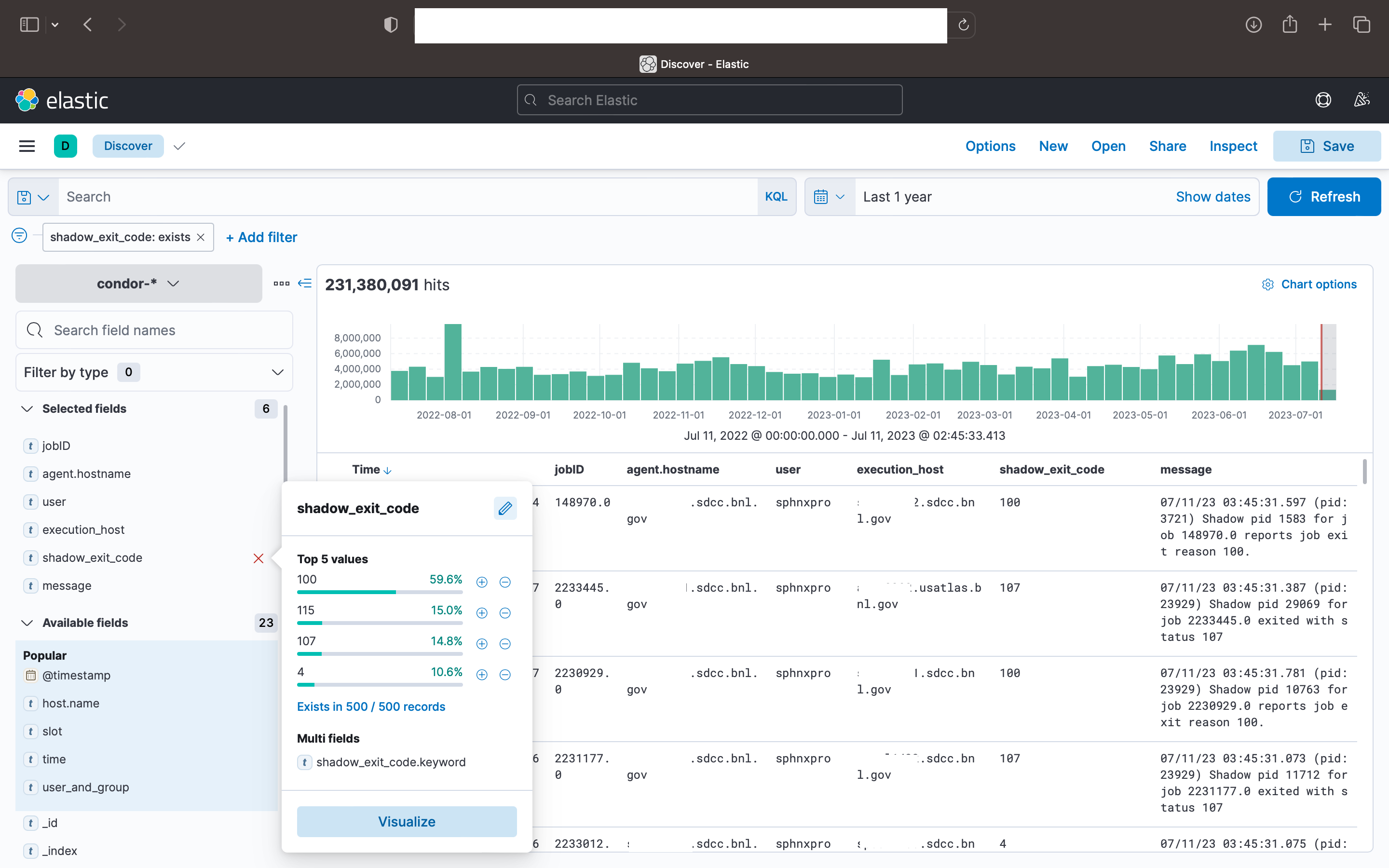 11
Conclusions
SDCC provides a batch computing capacity of over 120k cores to 2,000+ users in more than 20 projects
	- We’ve been using HTCondor for nearly 20 years

HTCondor 10.0.x upgrade in progress
	- Upgrading a rolling manner to minimize downtime
	- Completed on all US ATLAS T1 compute nodes

We’ve implemented custom ELK monitoring of Condor jobs at our facility
        	- Recently re-designed to improve scalability
        	- Changed from collecting data on all workernodes to submit nodes only
12
Questions & Comments
Kevin Casella    Tom Smith	Christopher Hollowell
kac@bnl.gov      tsmith@bnl.gov	hollowec@bnl.gov
13 July 2023 – Throughput Computing 2023